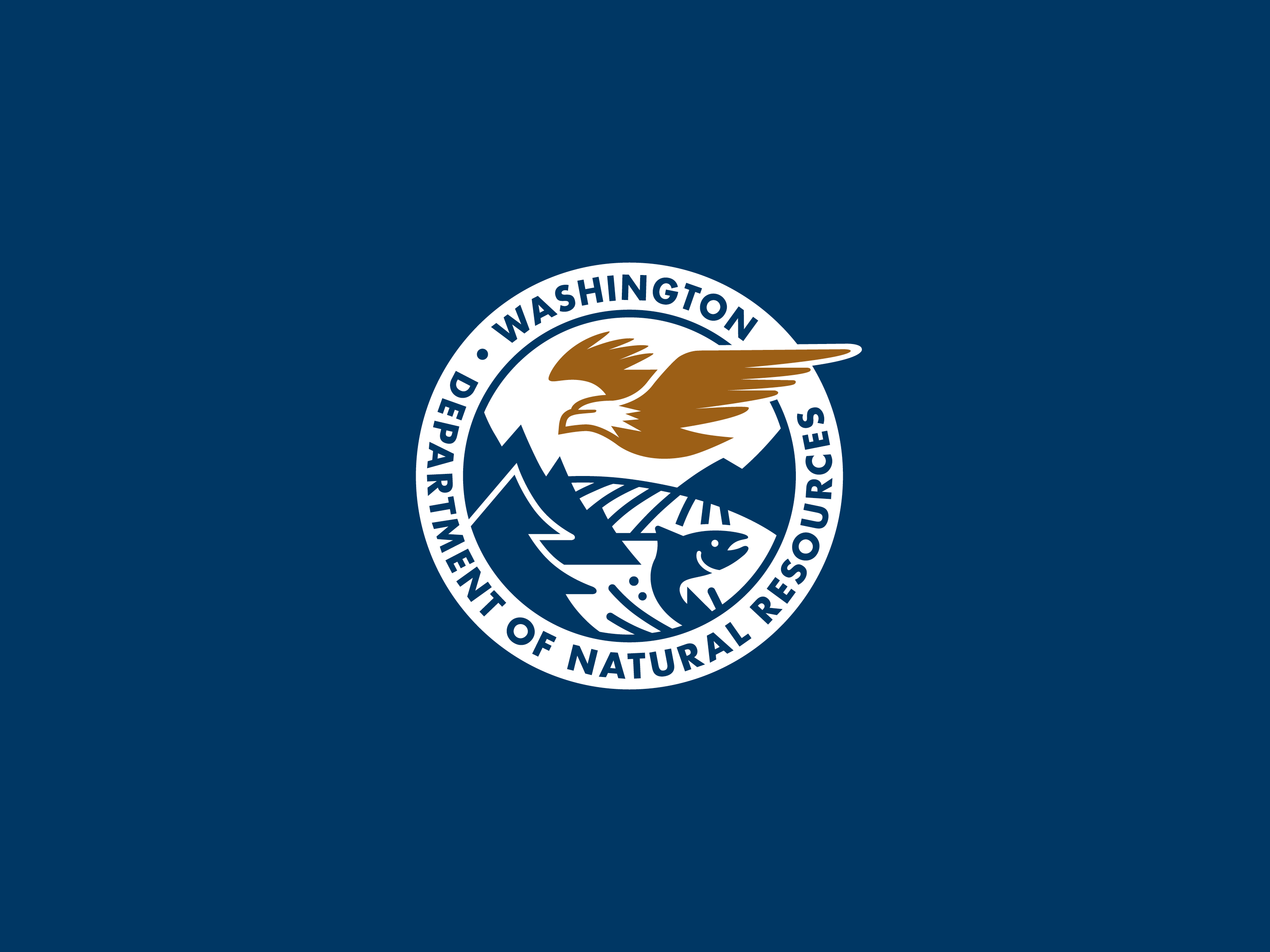 fpOnline Project
Live Demonstration



June 25, 2025
This meeting will be recorded
Speaker: Katherine Boyd
Welcome
Speaker: Carla Fosberg
Agenda
Welcome from Carla Fosberg, Product Owner
fpOnline Activity Map Solution overview — Marisor Dorrell, VisualVault
fpOnline Activity Map Demonstration —Jarrett Green, Timmons Group and Ross Rhone, VisualVault
Q&A
Training Update
Thank you
Speaker: Katherine Boyd
fpOnline GIS Activity Map Solution
Built-in mapping tool that allows proponents to create an activity map online and submit the map with your fpOnline application

The mapping tool will display a default map of Washington and include DNR’s foundational elements or layers

Ability for proponents to draw and edit polygons for the activity area and add comments or text.

Ability to turn of/off layers, search, and zoom

Proponents can start a map, save and close, and retrieve it later for completion

Ability to export the activity maps in .pdf or .tiff for printing
Speaker: Marisor Dorrell
Demonstration
Speaker: Jarret Green and Ross Rhone
fpOnline GIS Activity Map Solution
Continued
Continued efforts on the activity map solution will take place in the coming months.

Printer service solution to be implemented, leveraging DNR’s custom templates

Enable the ability for proponents to upload shapefiles (previously created) to fpOnline

Incorporate feedback that will continue to improve and enhance the usability of the solution
Speaker: Marisor Dorrell
Q&A
Speaker: Katherine Boyd
Training Update
Speaker: Garren Andrews
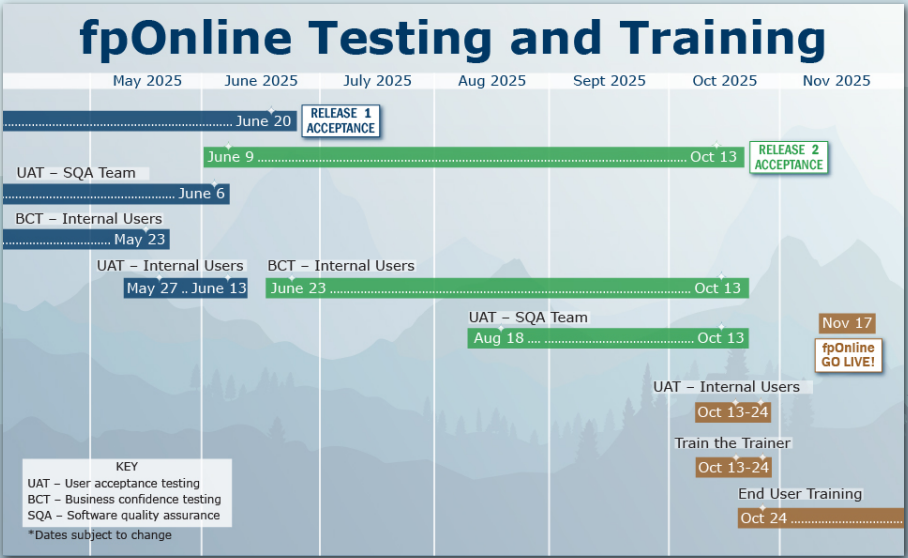 Speaker: Garren Andrews
Thank You!
Speaker: Katherine Boyd
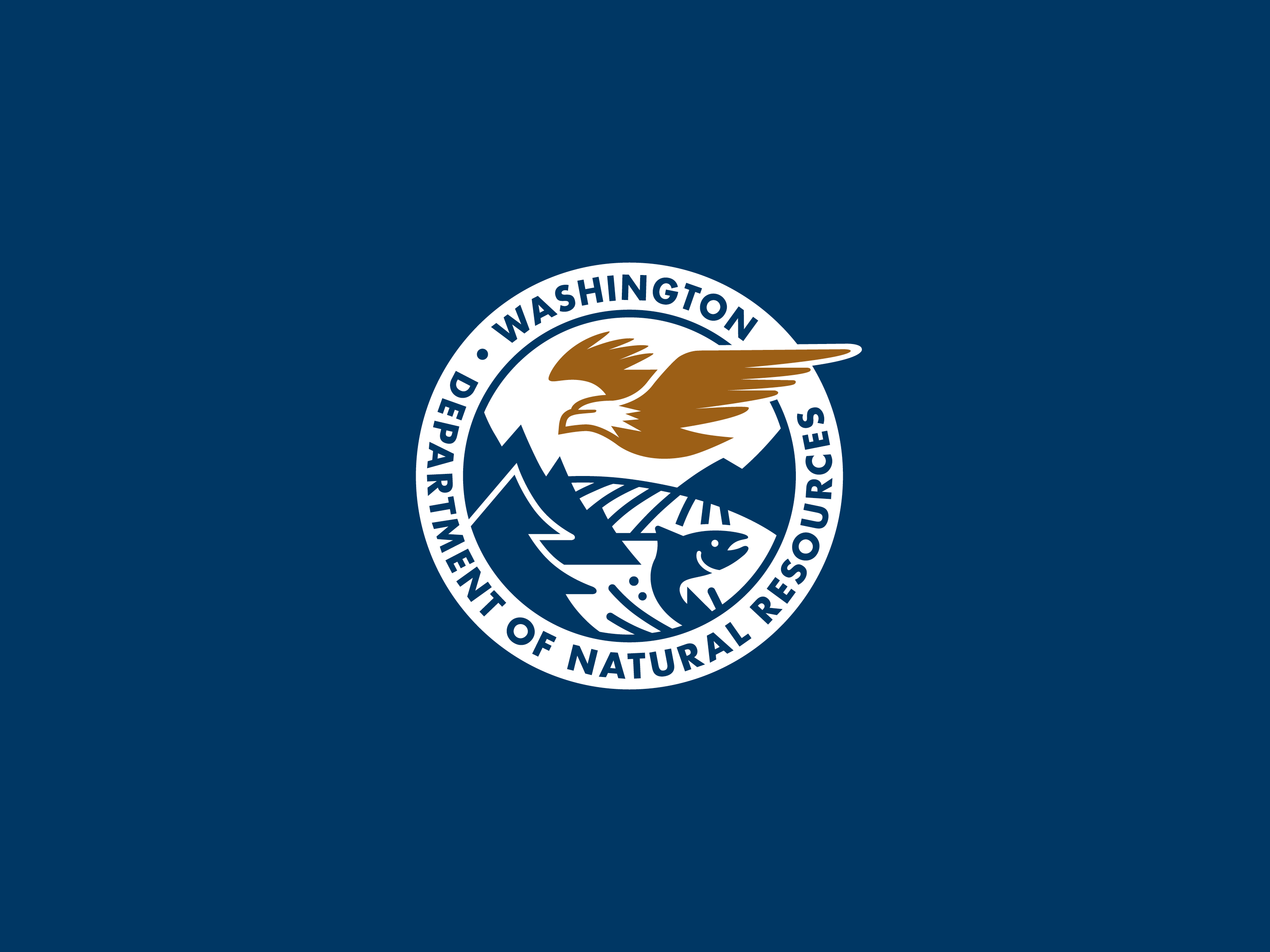